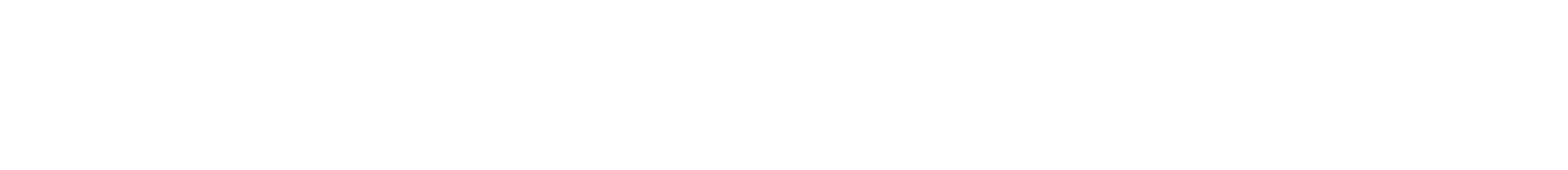 ch.1
Wisdom and Wonder
a foundation for justice
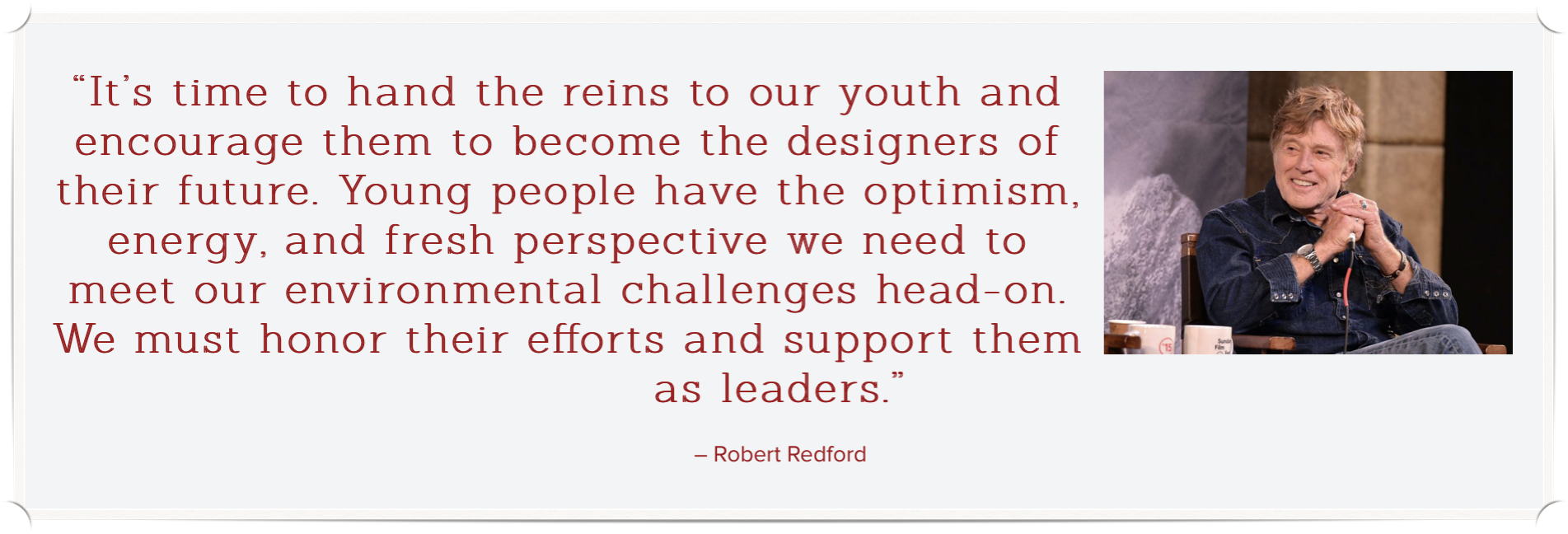 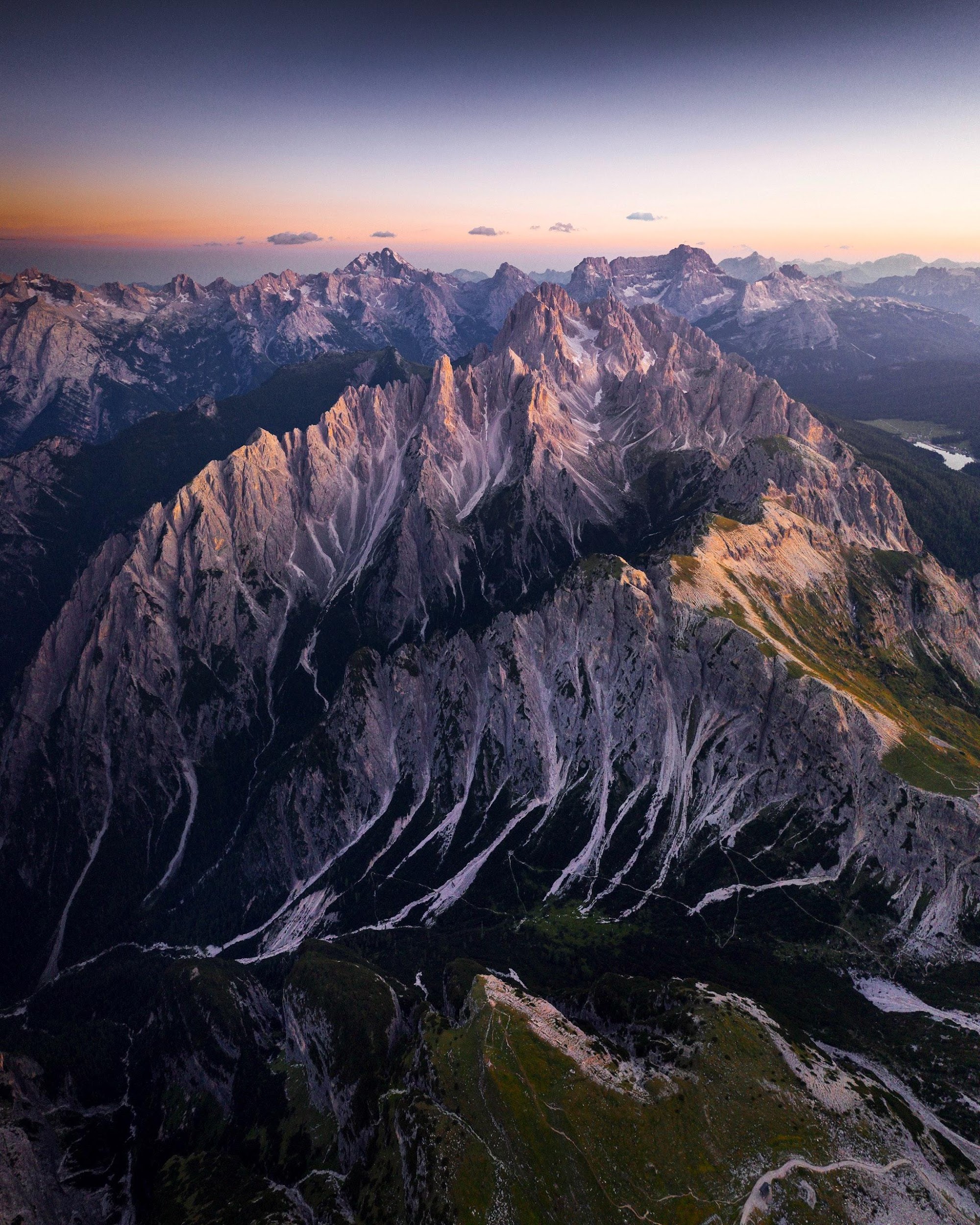 THE REDFORD STORIES PROJECT invites young people to join a journey of learning that puts them in the director’s seat to discover and articulate their own wisdom as authors of humanity’s collective narrative and activate the power of storytelling to impact environmental justice and regeneration. 

This project seeks to amplify new visions and voices for a just, inclusive, hopeful, and healthy world, today and in the future, including through the creation of 90-second films to be showcased in April on Earth Day.
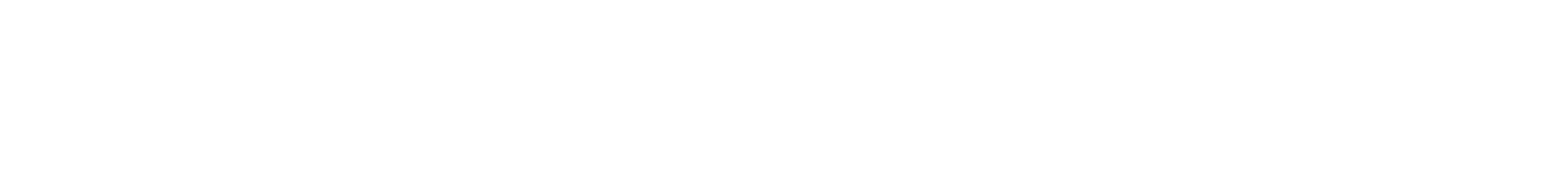 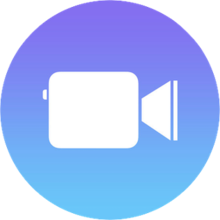 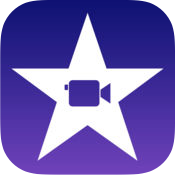 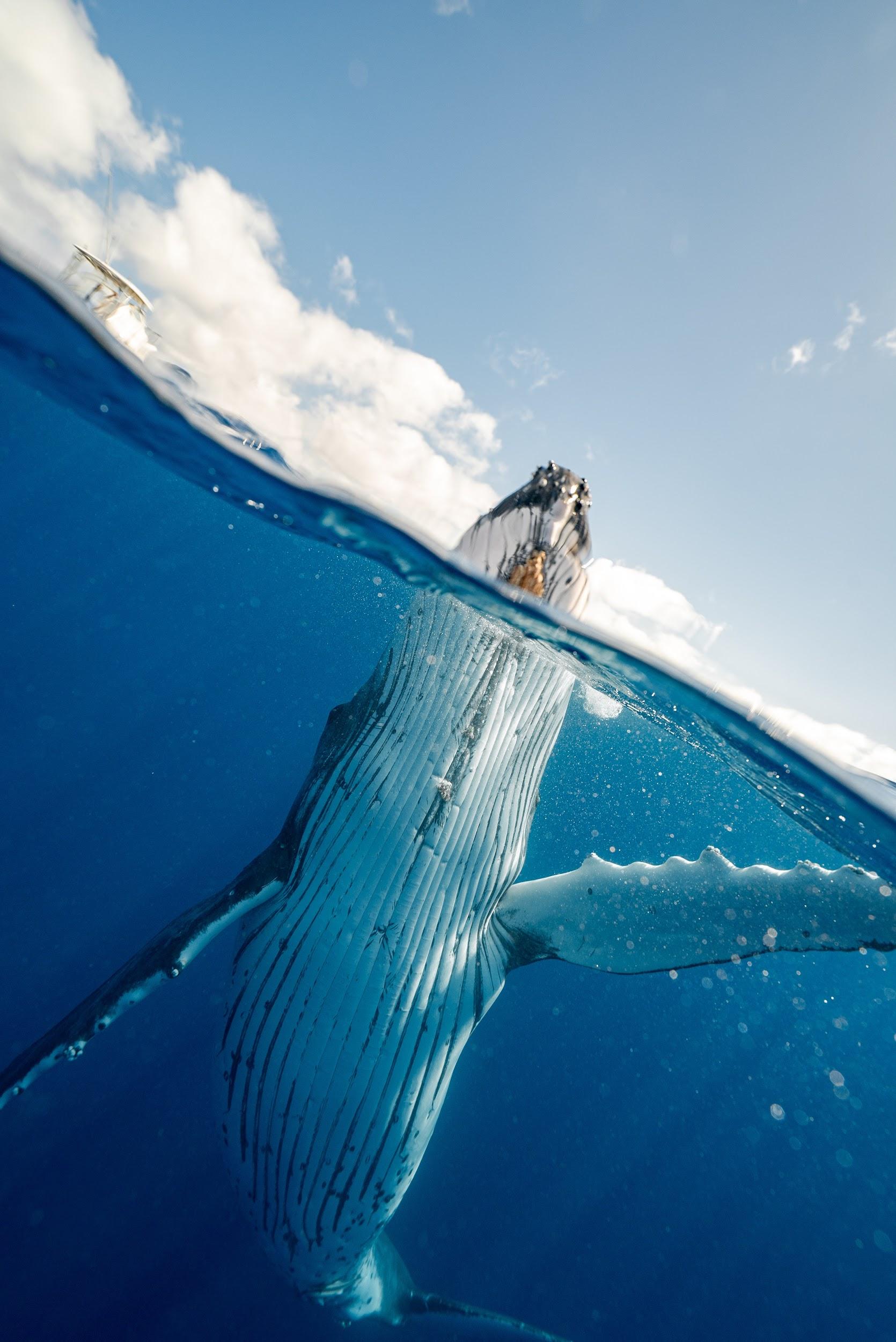 Xiye Bastida reminds us that:
“We must meet 
the greatest challenge 
of our lives with 
stubborn optimism.”
[Speaker Notes: What is the greatest challenge of our lives in your opinion? How does Xiye explain the challenge? How we understand the meaning of “stubborn optimism”? What do we do when there is a challenge? Who are the people to work together to overcome/transcend this/these challenge(s)?]
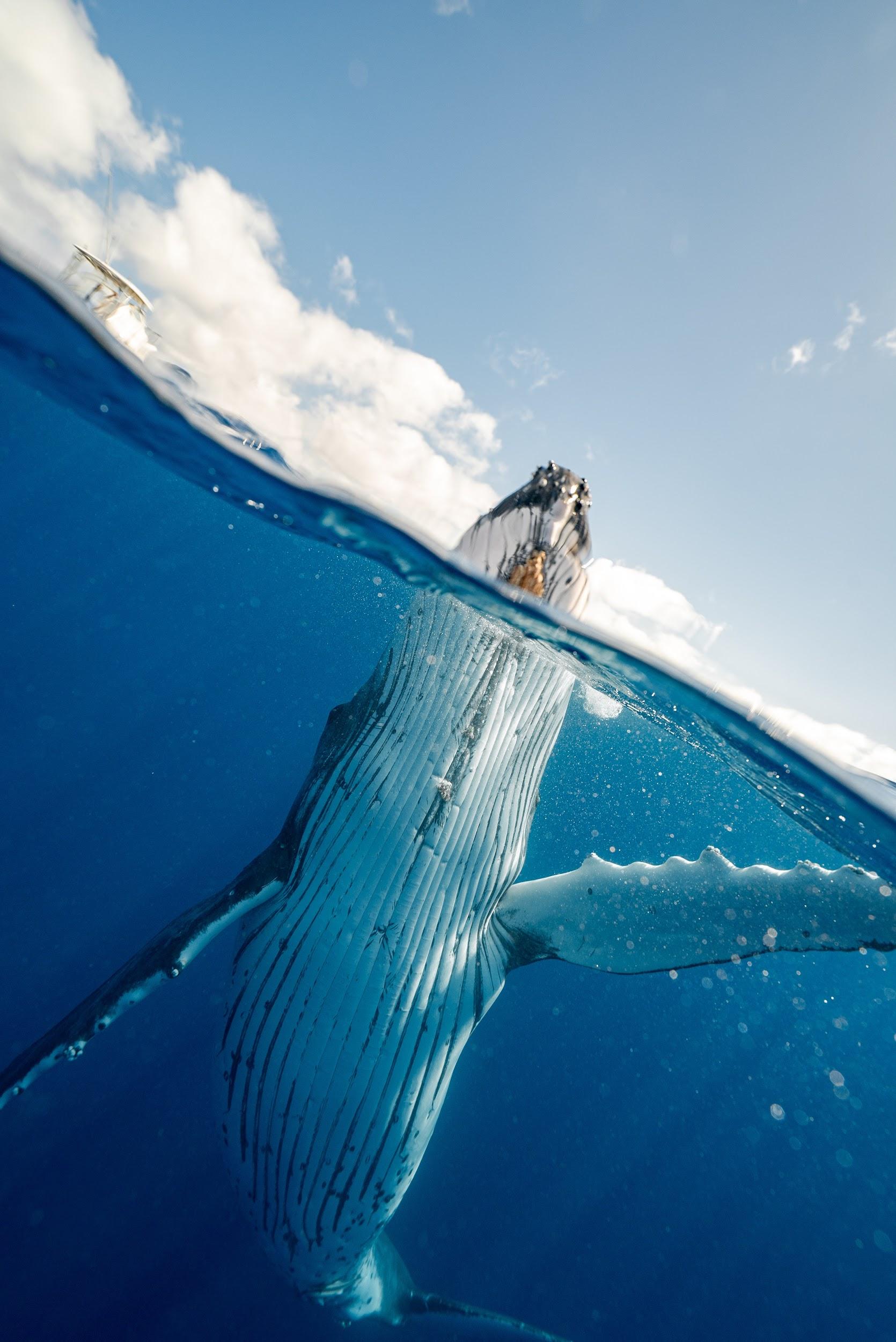 Imagine the Future
Xiye Bastida
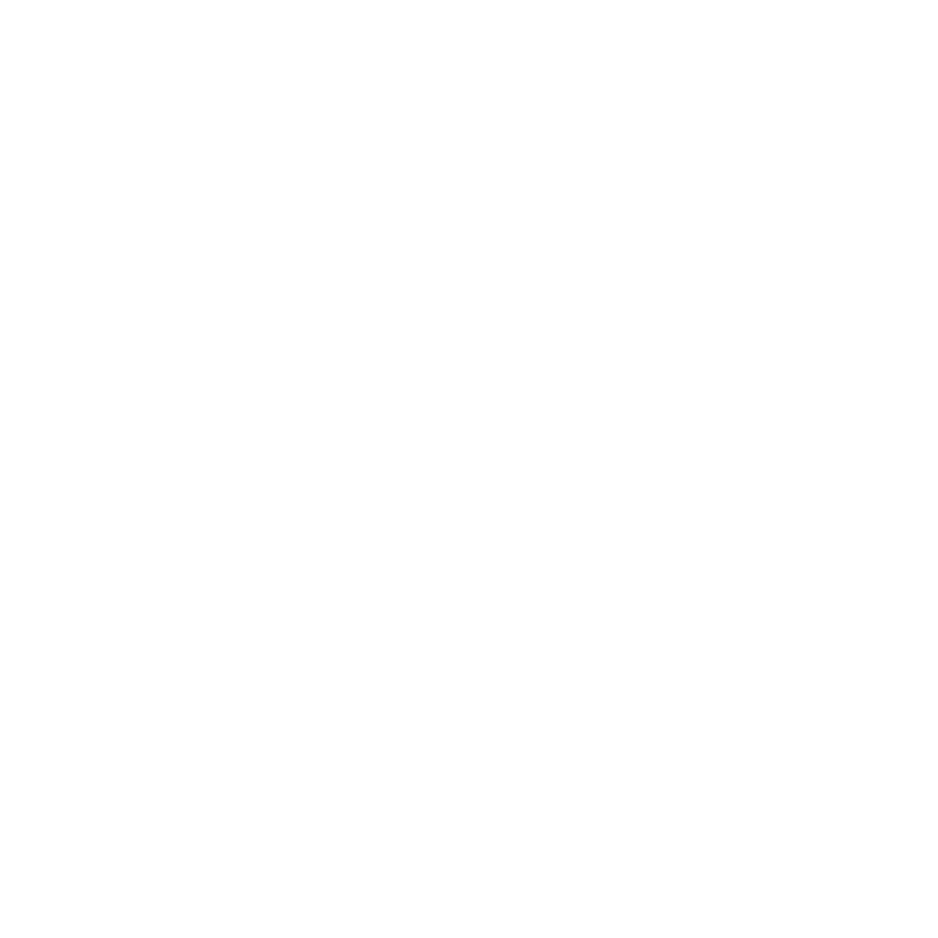 [Speaker Notes: What is the greatest challenge of our lives in your opinion? How does Xiye explain the challenge? How we understand the meaning of “stubborn optimism”? What do we do when there is a challenge? Who are the people to work together to overcome/transcend this/these challenge(s)?]
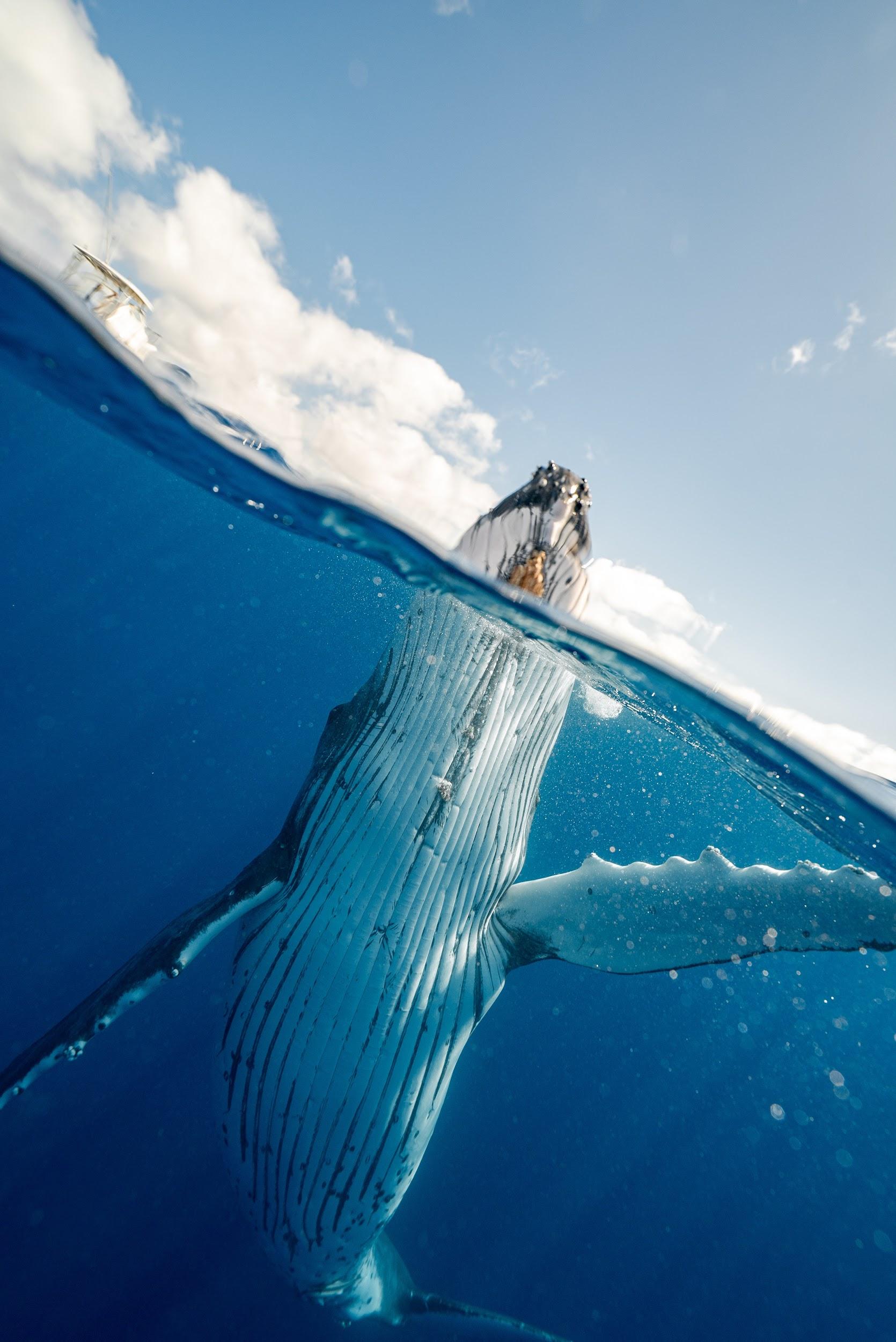 How does Xiye tell the story she wants to tell in this video?
How is Xiye framed in the video?
What elements does she include that most stand out to you?
       (images, her voices, music/sound, moving images?)


Do you notice any images that feel similar to things you notice 
in your own community?

Can you notice when the focus is on big ideas, and when it’s on small details?

What does Xiye hope people will be inspired to do?
[Speaker Notes: Edit and adapt]
Adaptation: Floating Gardens of Bangladesh
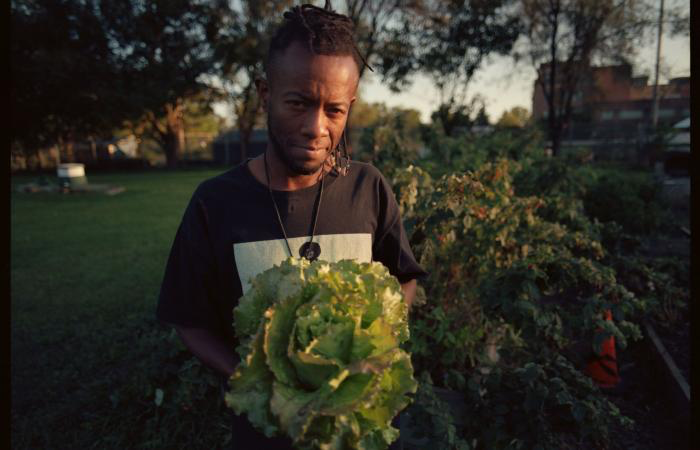 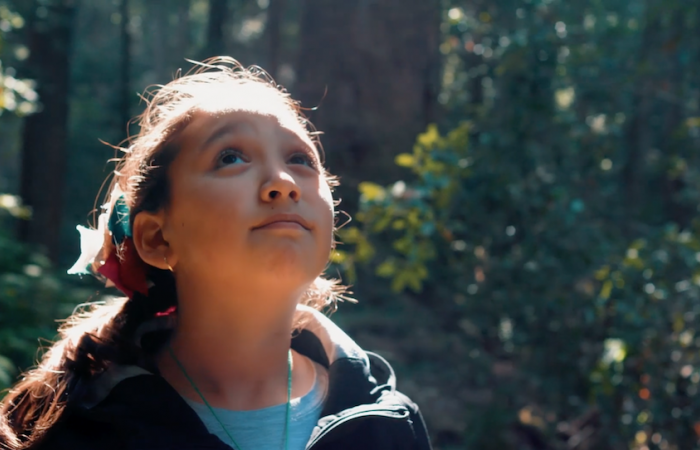 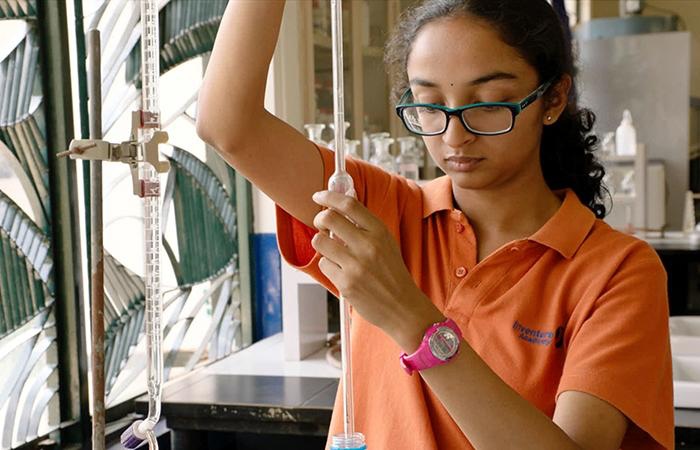 The Nature Film
Inventing Tomorrow
Food for the Rest of Us
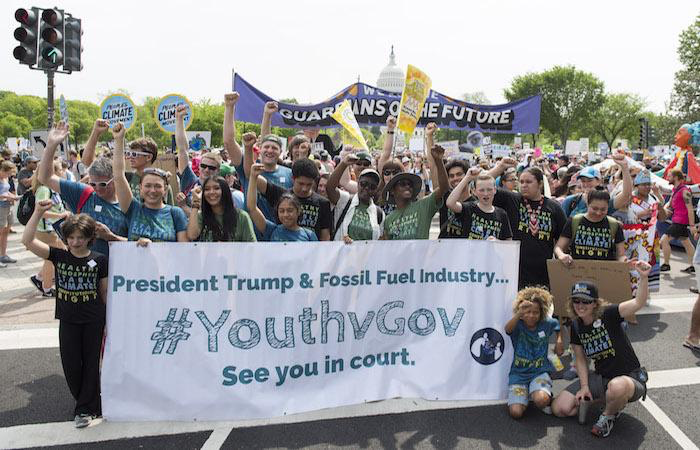 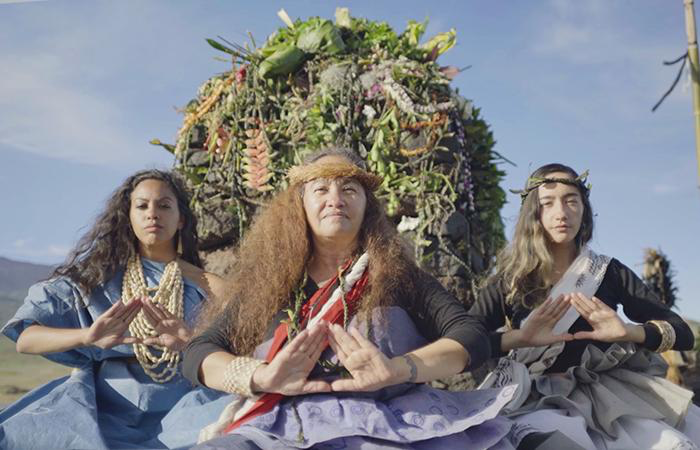 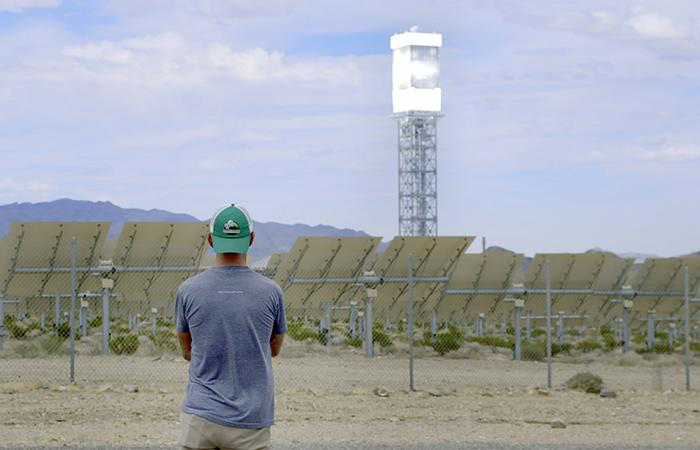 Standing Above the Clouds
Youth V. Gov
Happening: A Clean Energy Revolution
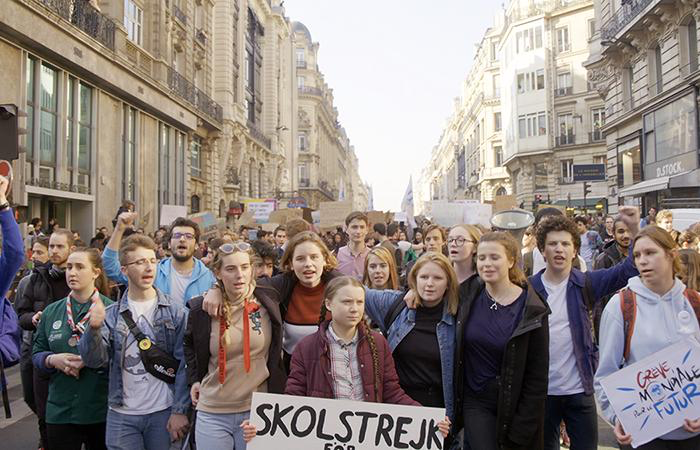 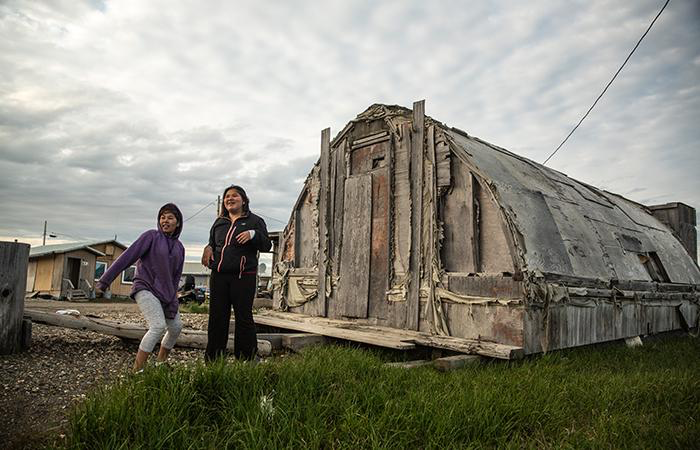 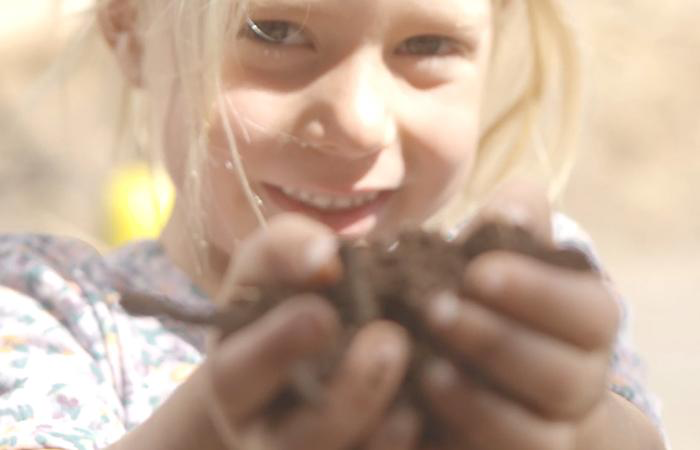 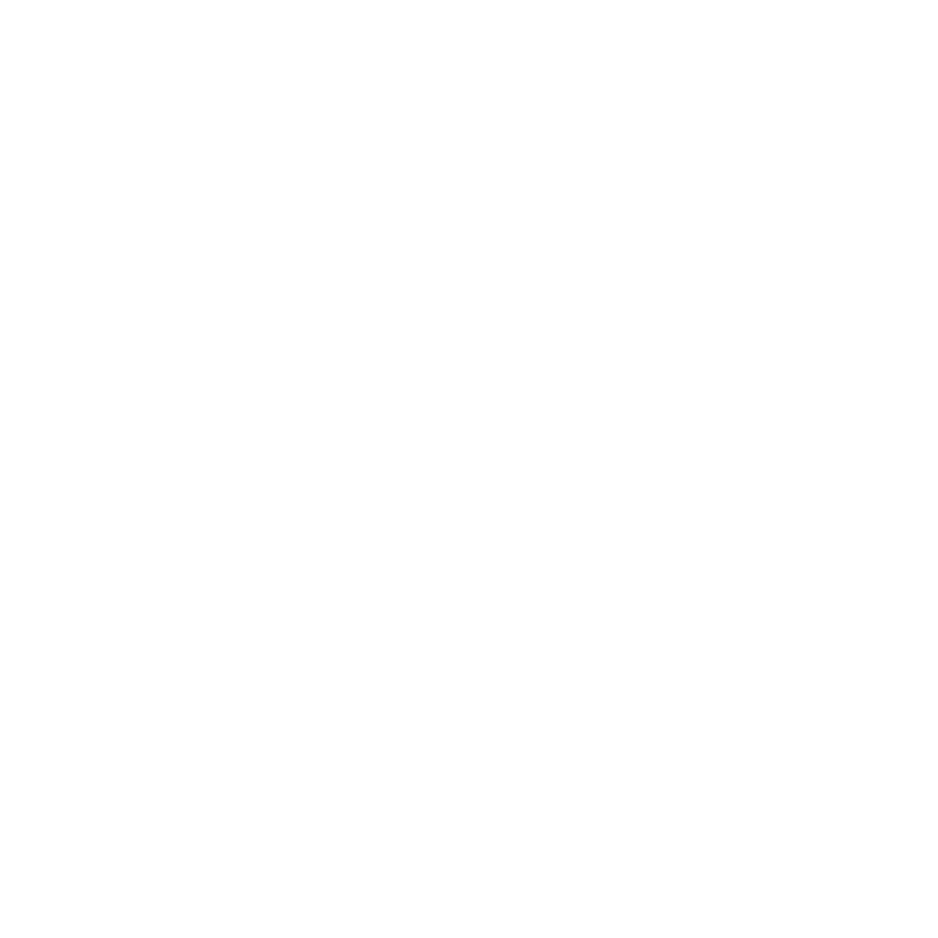 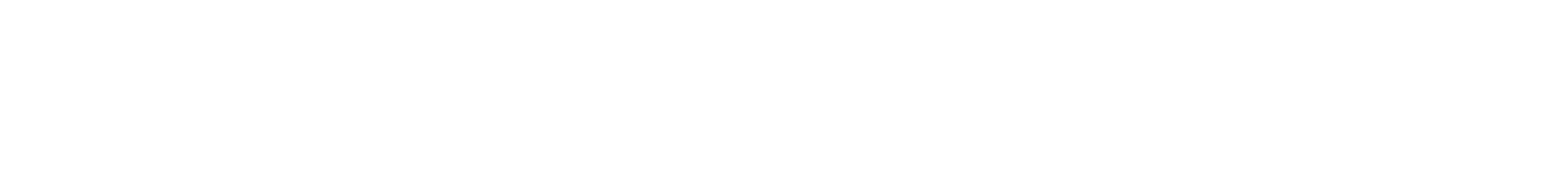 [Speaker Notes: Video Link: https://youtu.be/pACJF9Hnhas (to overview video)
** Note: Other Videos pictured here are not linked in this slide - they appear across the curriculum and will be linked in various lessons.]
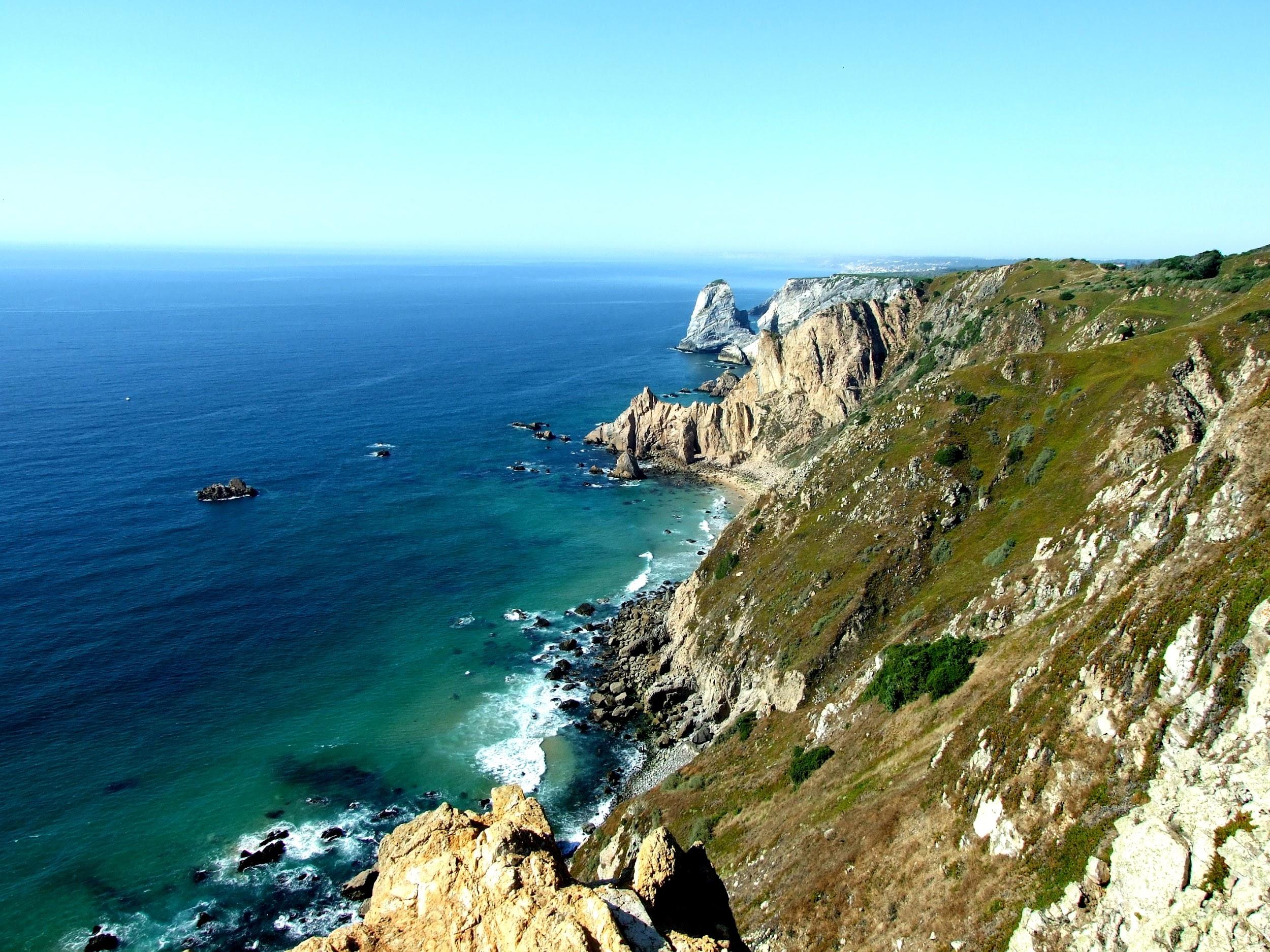 Challenge Prep 1
Imagining is the First Step: Vision Board Exercise
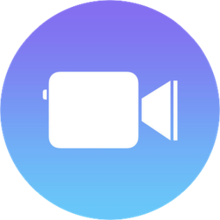 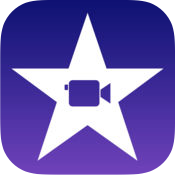 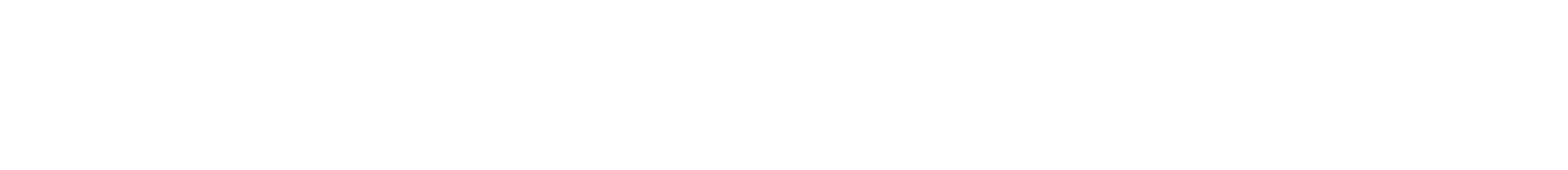 Bonus Slides
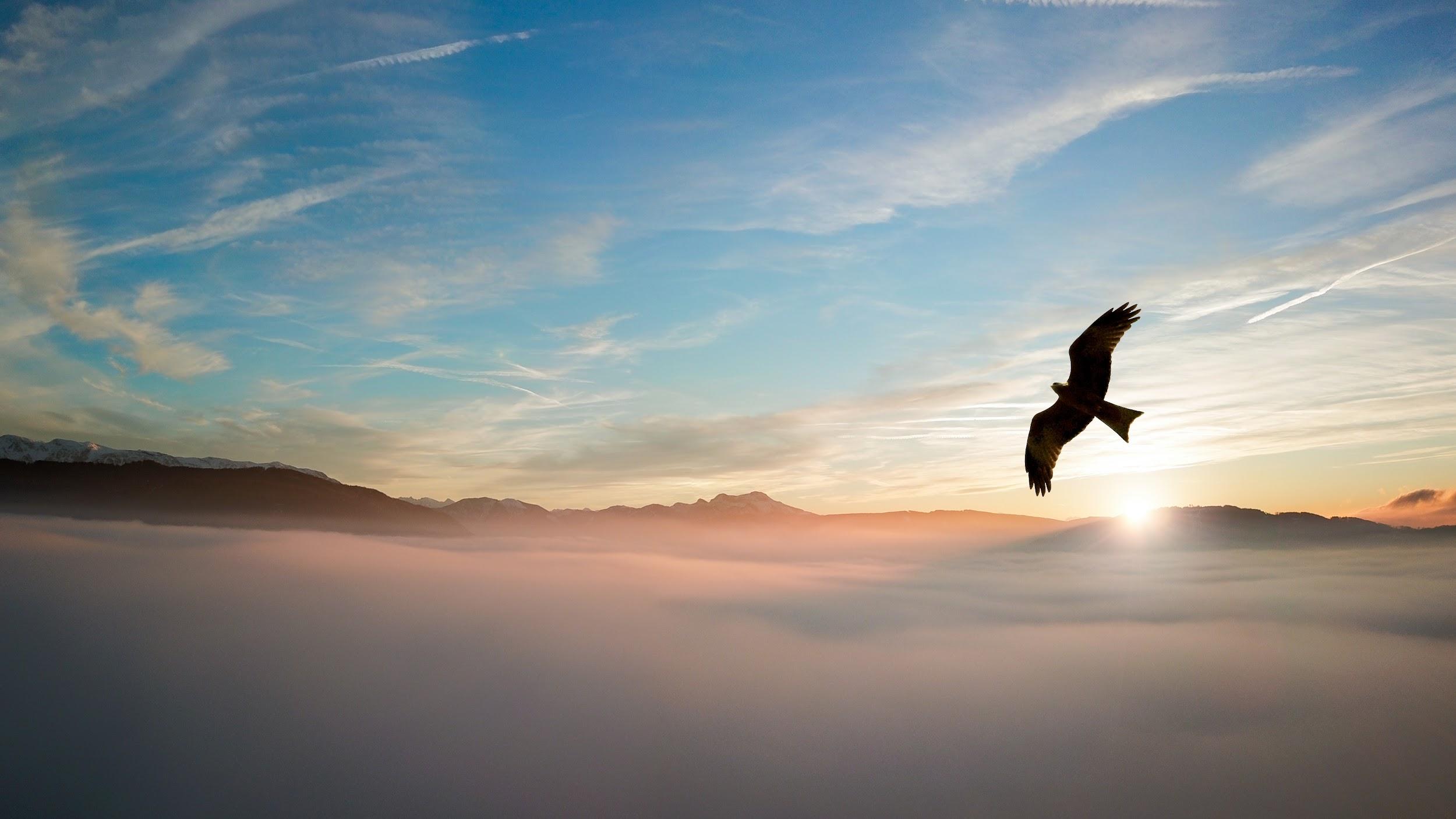 When I listen to the sky… 
hush
motion
stories
alive
(color)
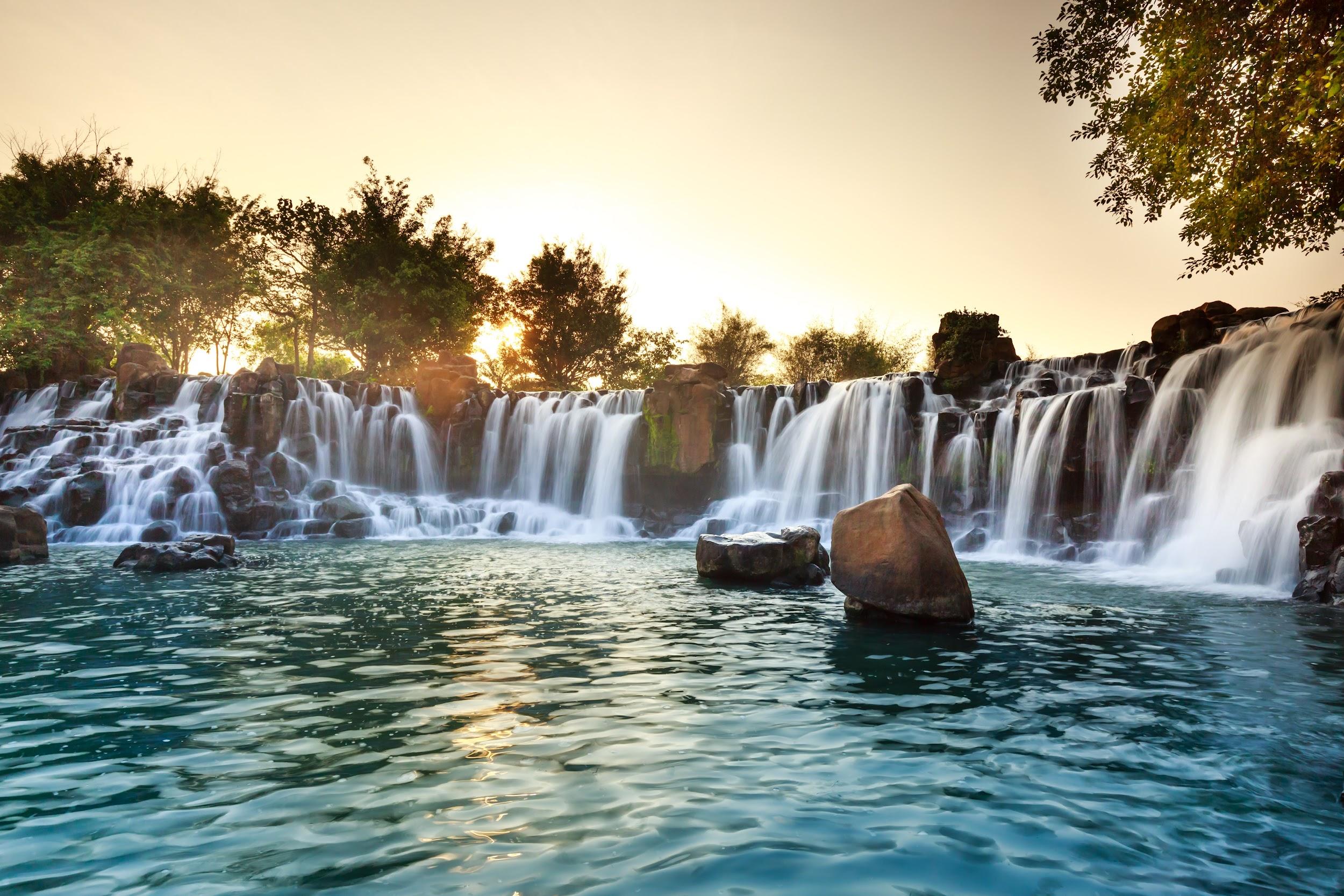 Those who dwell among the beauties and mysteries 
of the earth are never alone or weary of life.
– Rachel Carson